Mathew Dickerson
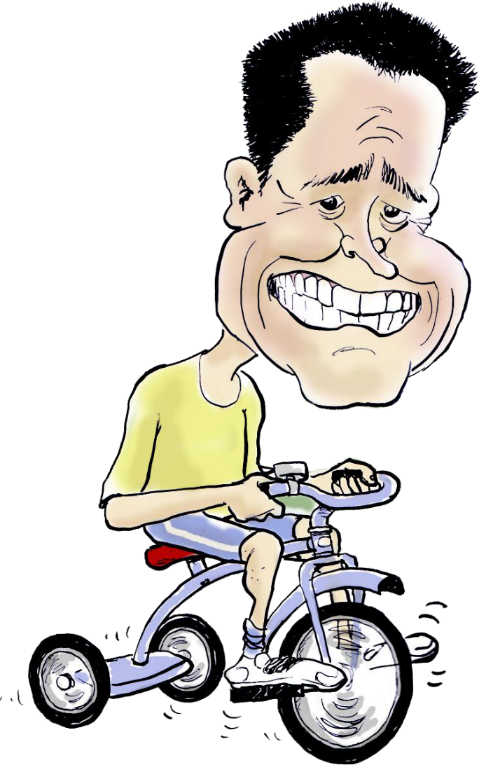 Award Winning Businessman
Best IT Business in Australia
Microsoft Worldwide Partner of the Year
IT Columnist and Commentator
Fairfax Media, TechGenix, ABC Radio
Award Winning Author
SBR, SLAM, From the Coal Face
Community Advocate
Last ever Mayor of Dubbo City Council
Founder of Tour de OROC
Chinese Whispers
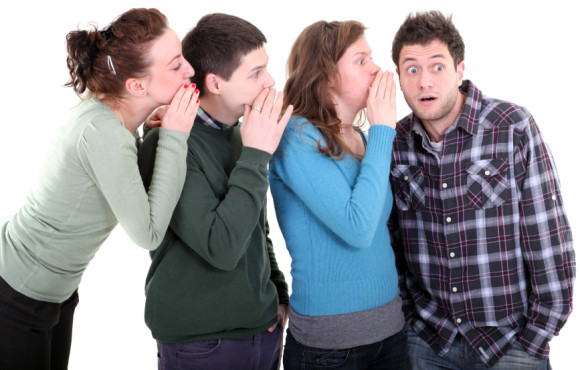 ORIGINAL MESSAGE
Cost shifting to local government is good because people have more confidence in the State Government.
3
Urban Myth from World War I
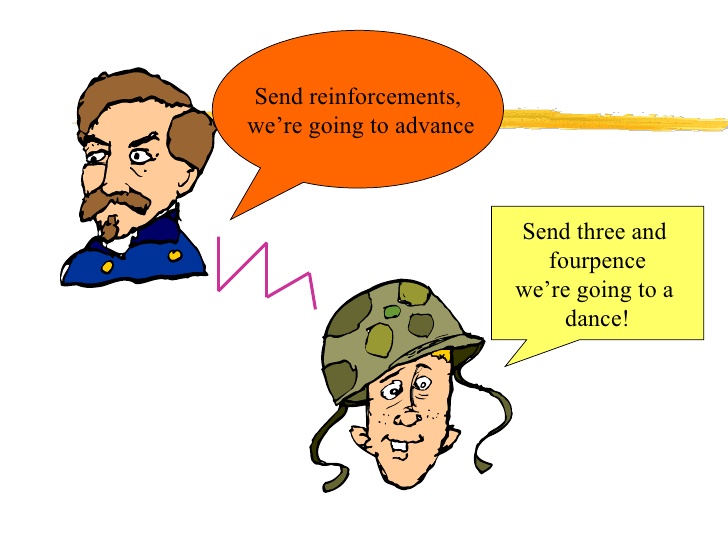 Community Needs Survey Results
The World has Changed
24 Jun 1989: Internet in Australia. Now 89%.
1997: 71% Print News Read Weekly. Now 36%.
4 Feb 2004: Facebook introduced. Now 2.27B.
2011 – More news was read online than offline.
22 March 2012 – My lightbulb moment.
Capture of Malcolm Naden.
Time to get on-board…
Facebook Statistics
76% of all Australians on Facebook (>14yo).
43% receive their news via Facebook.
Check in 8 times/day for a total of 58 mins/day.
50% of 18-24yo wake up and check Facebook.
Penetration of social media in Australia.
95% of all users 12-24yo.
89% of all users 25-54yo.
57% of all users 55+…
Community Needs Survey Results
CONVINCED?
What are the important tips to communicate the message?
9
Hey Everyone! Look at my Breakfast!
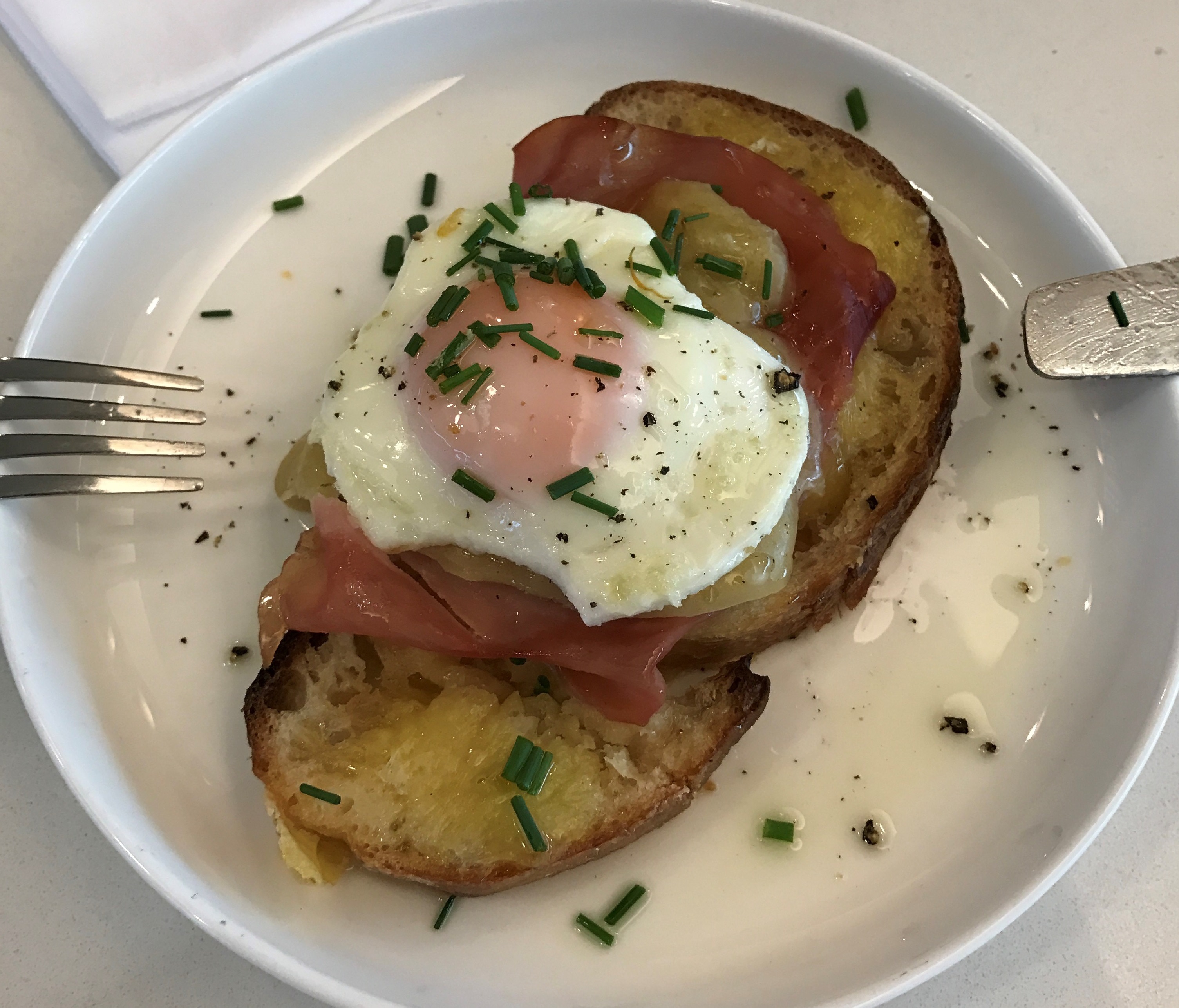 BORING
Get Past Your Past
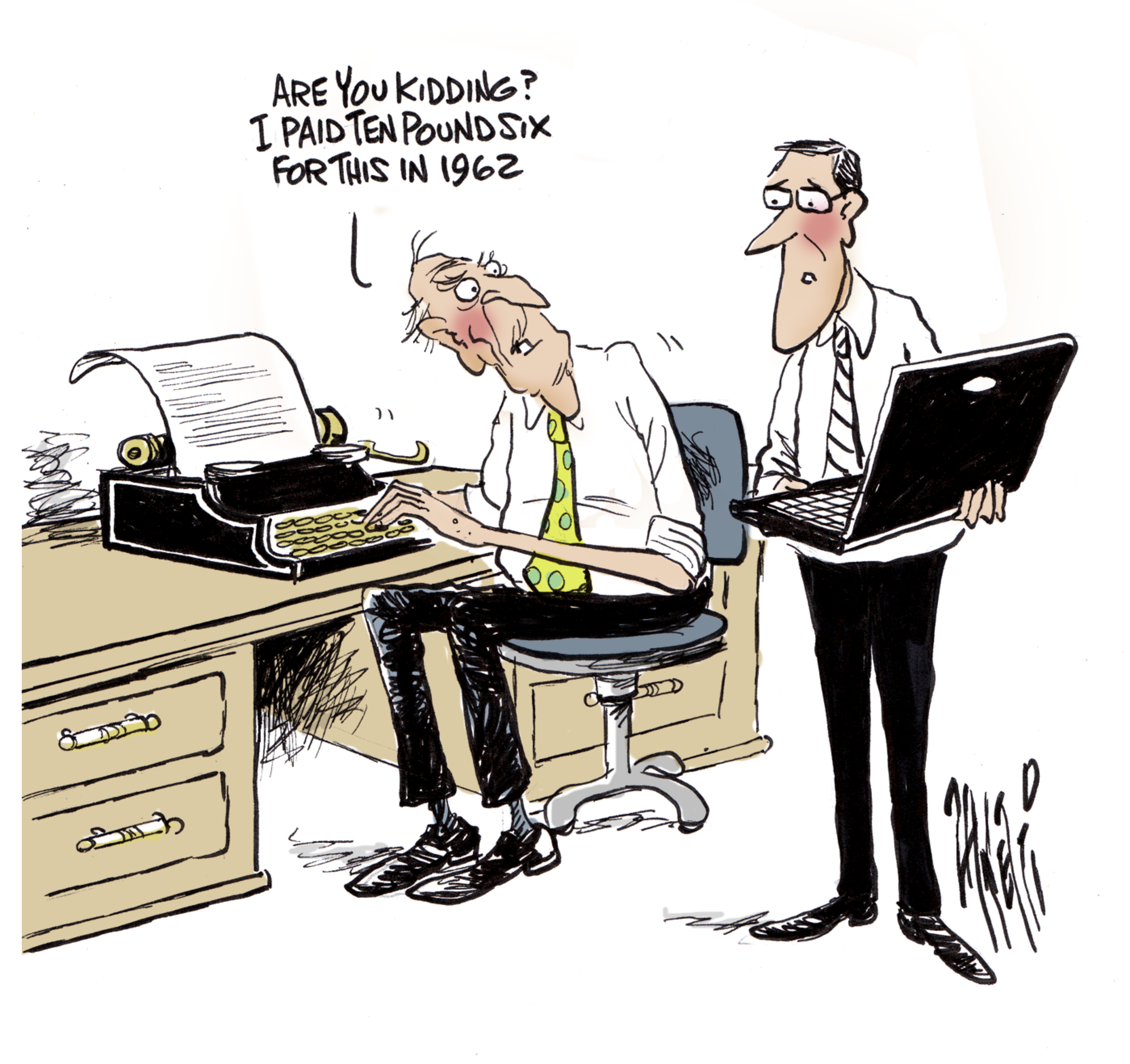 Use Traditional and Social Media
Set Targets to Measure Success
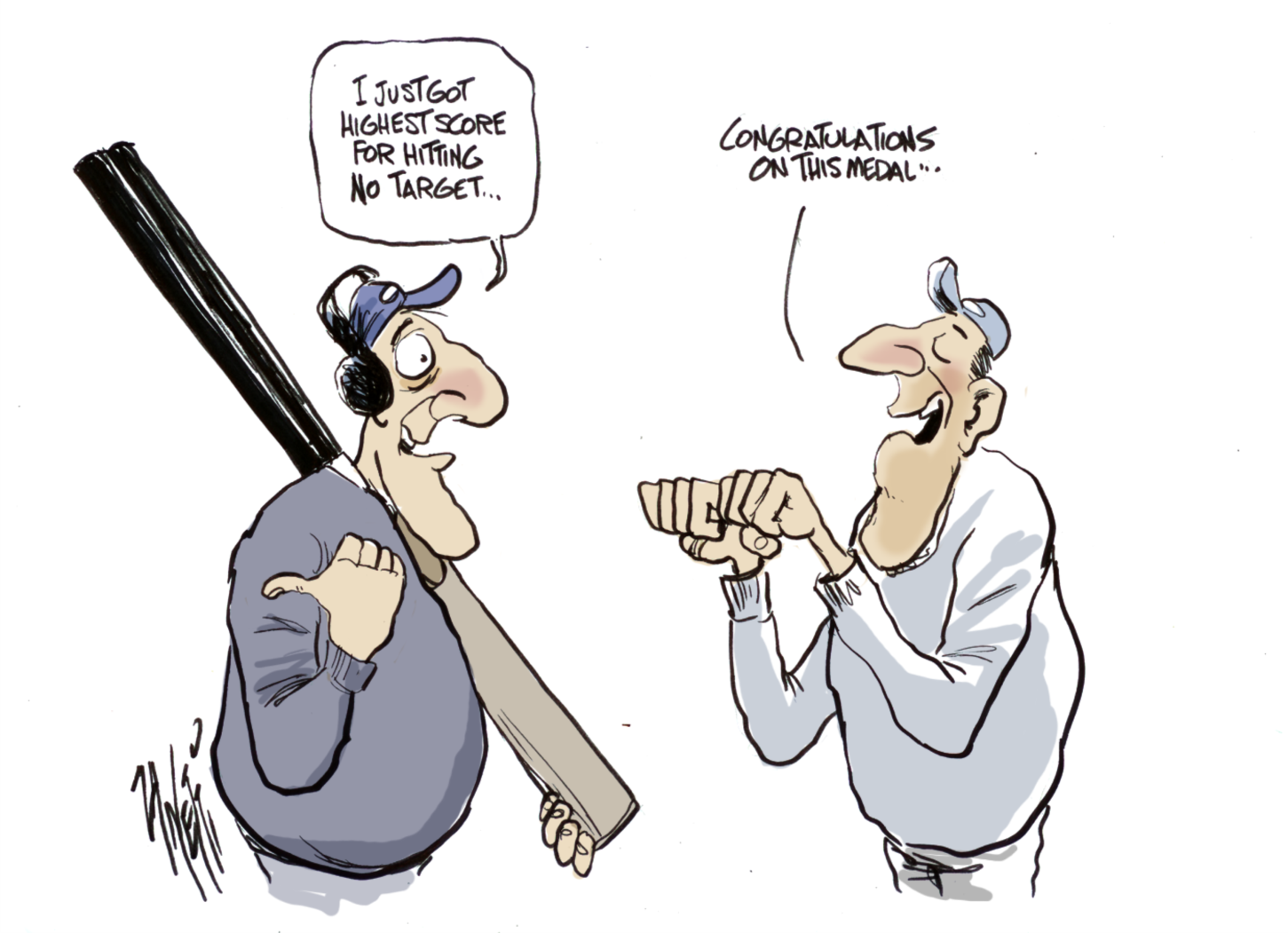 Use Relevant Language
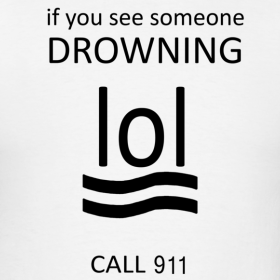 Use Relevant Language
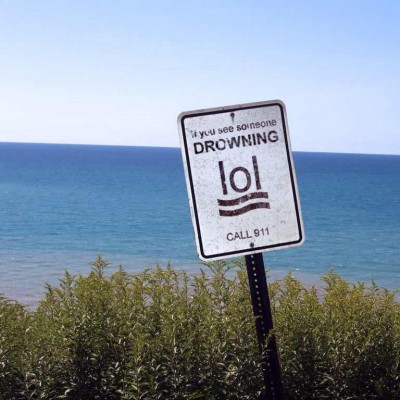 MOST IMPORTANTLY
Get started!
A good plan, started today, is better than a perfect plan started tomorrow…
16
Western Division Councils of NSW Annual ConferenceUse of Social Media in Local Government
Information and Images
Copyright © 2019 Mathew Dickerson 
All rights reserved